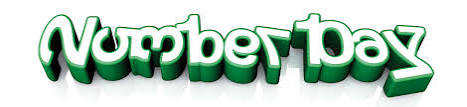 F
B
P
3
2.5
230
10
A
R
4
50
100
60
20
7
2
40
M
C